PENGEMBANGAN INOVASI HORTIKULTURA MELALUI
 RISET PENGEMBANGAN INOVASI KOLABORASI 
(Studi Kasus RPIK Mangga dan Pisang)
Waryat, Sri Yuliati, Elina Mansyah
ORGANISASI RISET PERTANIAN DAN PANGAN
BADAN RISET INOVASI NASIONAL
2022
PENDAHULUAN
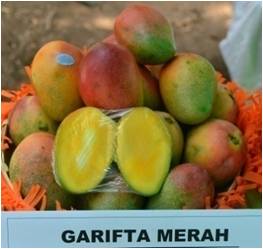 Pada Tahun 2021, Badan Litbang Pertanian : Program RPIK.
Kolaborasi Riset dan Pengembangan : Instansi Pemerintah, Pusat/Daerah, Swasta/Industri,  Petani/Poktan.
Riset Pengembangan Inovasi Kolaboratif (RPIK) untuk meningkatkan nilai ttambah dan daya saing komoditas hortikultura khususnya mangga dan pisang. 
Mangga : Produksi 2020 : 2,1 juta Ton, Permasalahan :  Ekspor hanya 5%; Hama dan Penyakit pasca panen. 
Pisang : Produksi 2020 : 8,18 juta Ton. Permasalahan : Penyakit layu fusarium.
Peningkatan Nilai Tambah dan Daya Saing : Penyebaran Varietas Unggul, Percontohan Teknologi, Peningkjatan Kapasitas Petani (Bimtek)
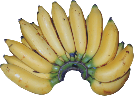 TUJUAN
Untuk mengetahui pengembangan inovasi hortikultura melalui kegiatan RPIK.
RUANG LINGKUP
Penyebaran Benih, Demplot dan Bimbingan Teknis
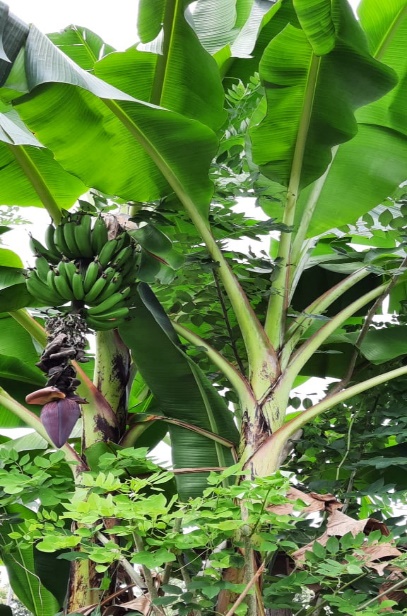 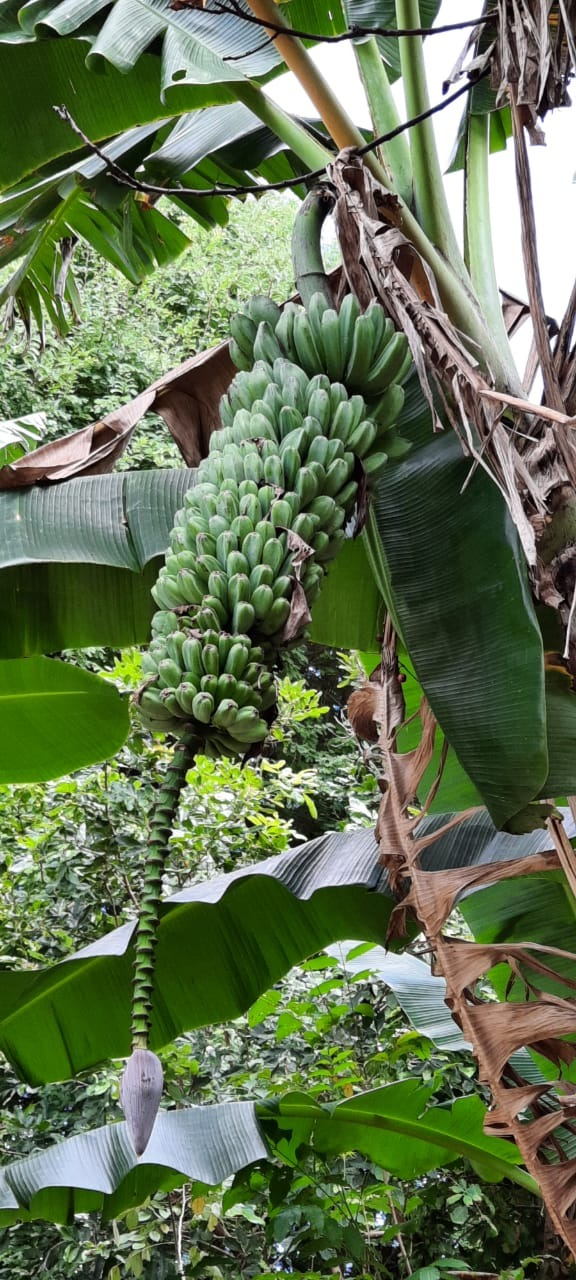 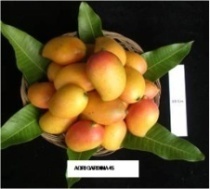 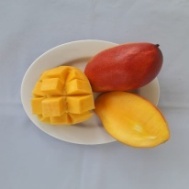 METODOLOGI
Juni sampai Desember 2021.
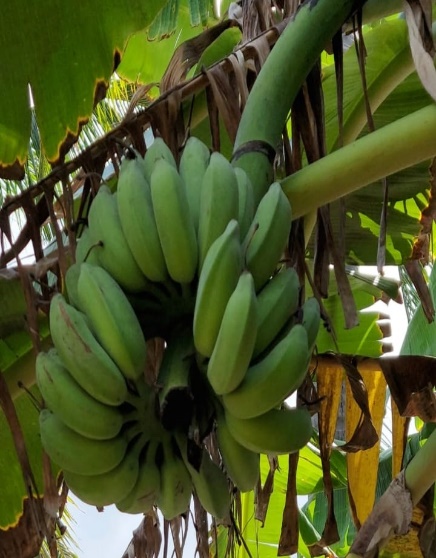 Kab. Cirebon, Kab. Jeneponto, Kab Gowa, serta Kab. Takalar
Waktu
Penyebaran benih, Demplot dan Bimbingan Teknis.
Tenpat
Ruang Lingkup
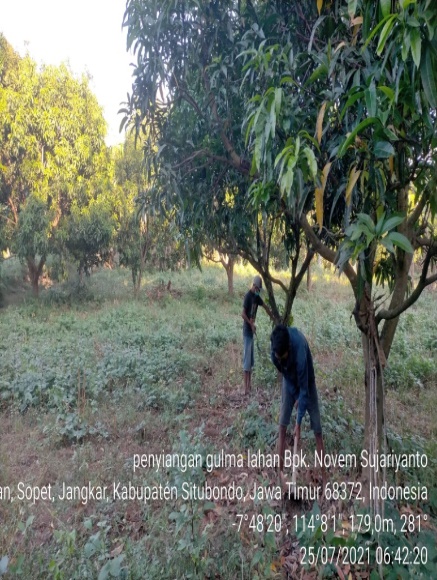 Jumlah Benih, Jumlah VUB dan Teknologi dan Respon Bimtek.
Parameter
Analisis Data
Deskriptif
HASIL DAN PEMBAHASAN
Penyebaran Benih Varietas Unggul
Garifta merah
Manalagi 69
Garifta orange 
Garifta gading
Garifta Kuning,
Denarum Agrihorti
Arum merah 
Madu 225
Arumanis 143
Gedong gincu
Agri gardina 45 
Gadung 21
MANGGA
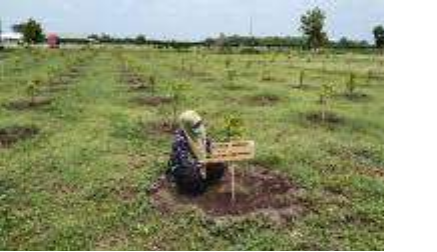 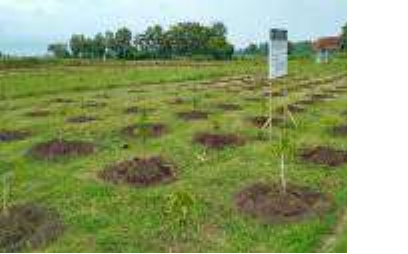 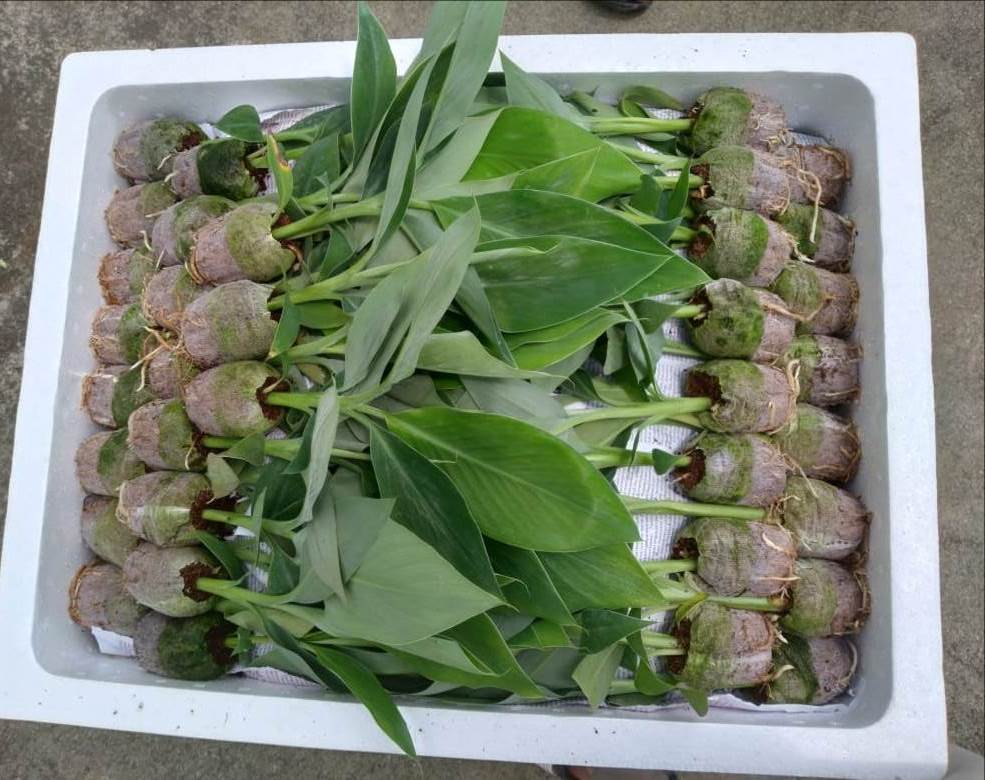 Pisang : Varietas Kepok Tanjung dan Barangan. 
Distribusi benih  pisang Barang di Kab. Jenepomto mencapai 20.000 yang tersebar di 98 kelompok Tani yang tersebar di 8 (delapan) kecamatan :
Kec. Binamu (23 poktan), 
Kec. Bangkala (22 poktan), 
Kec. Rumbia (14 poktan), 
Kec. Turatea (21 poktan), 
Kec. Bontoramba (12 poktan), 
Kec. Arungkeke (3 poktan),  
Kec. Tamalatea (2 poktan), dan
 Kec. angkala Barat (2 poktan). 
Setiap poktan beranggotakan 20-25 orang atau total petani yang menerima benih pisang 2.332 orang. 
Kab. Takalar telah didistribusikan sebanyak 10.000 benih pisang 
Kab. Gowa juga  sebanyak 10.000 benih pisang
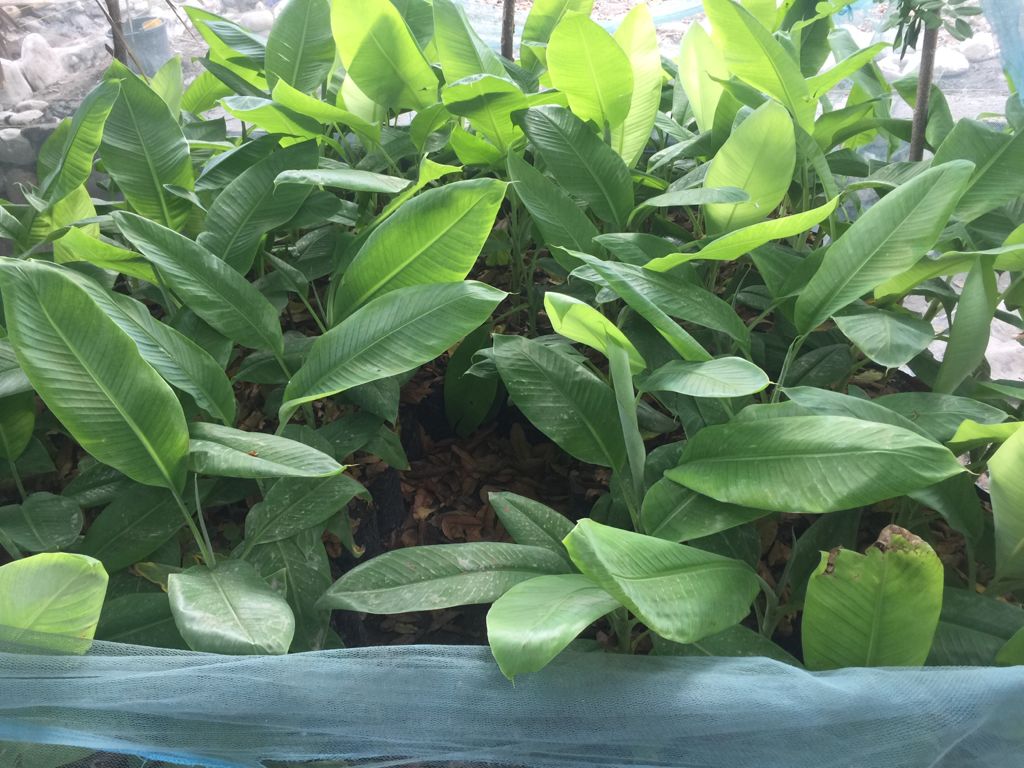 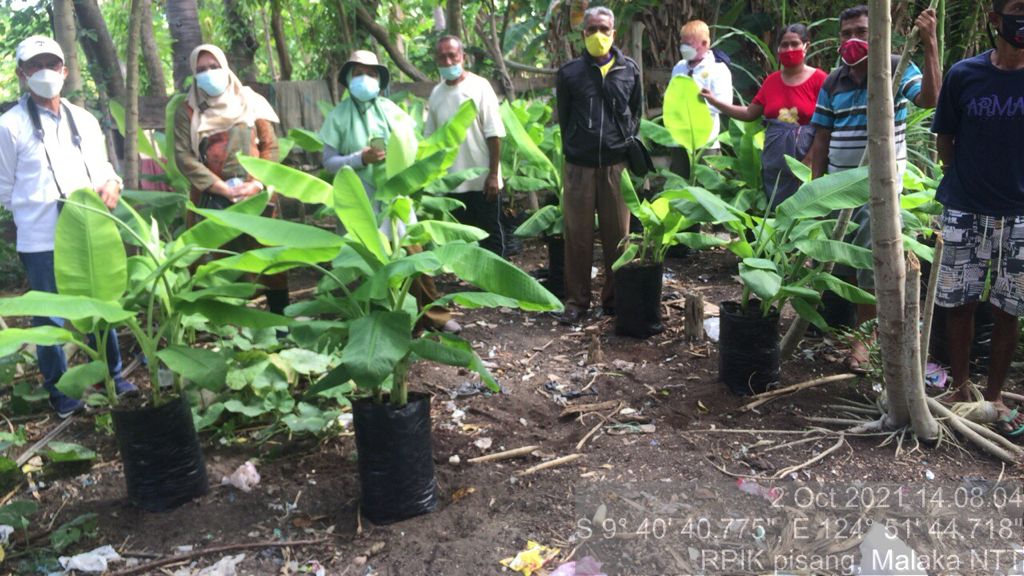 peningkatan kualitas mangga melalui pengendalian hama dan penyakit utama berbasis bioekologi
Demplot Inovasi Teknologi
Teknologi presisi pemupukan berdasarkan status hara tanah tanaman 
dan pengairan berdasarkan kebutuhan air pada kondisi kapasitas lapang
MANGGA
Pengelolaan penyakit pasca panen angga gedong gincu menggunakan fungisida berbasis mode of action
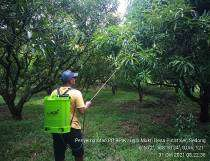 Identifikasi penyakit pasca panen mangga garifta merah
Jumlah dan Bobot Buah Mangga yang Sehat Penelitian Respon Pemupukan dan Irigasi pada Tanaman Mangga
Kandungan vitamin C, total asam dan TSS Penelitian Respon Pemupukan dan Irigasi
Demplot Inovasi Teknologi
Aplikasi Trichokompos
Aplikasi Asam Salisilat
PISANG
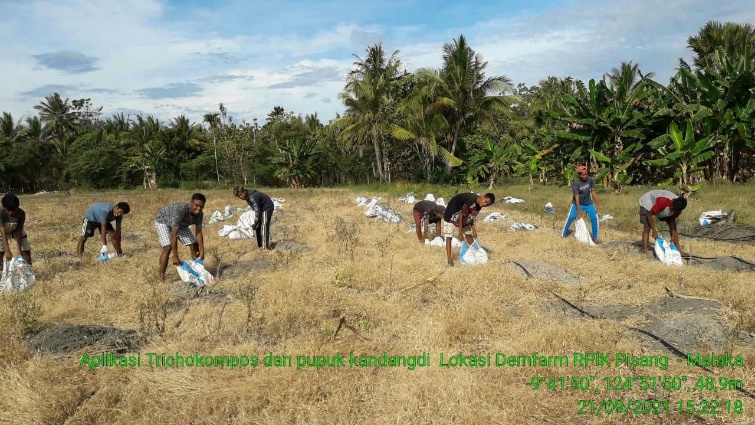 Aplikasi Mikoriza
Tinggi tanaman, lingkar batang dan jumlah daun pada tanaman pisang Barangan 
               16 minggu setelah tanam/perlakuan di demfarm Jeneponto
Insiden penyakit layu fusarium dan serangan hama semut 
pada pisang Barangan merah tujuh minggu setelah tanam/perlakuan
Respon rata-rata Petani Peserta Bimtek Terhadap Inovasi Budidaya Mangga di Kab.  Situbondo, Jawa Timur
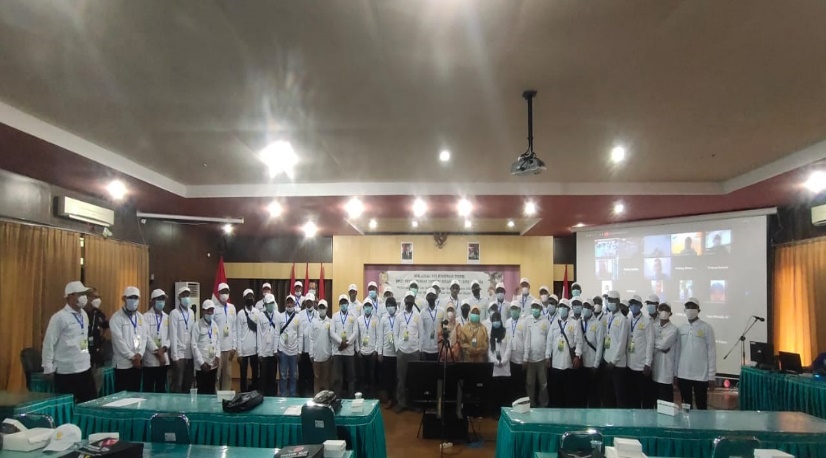 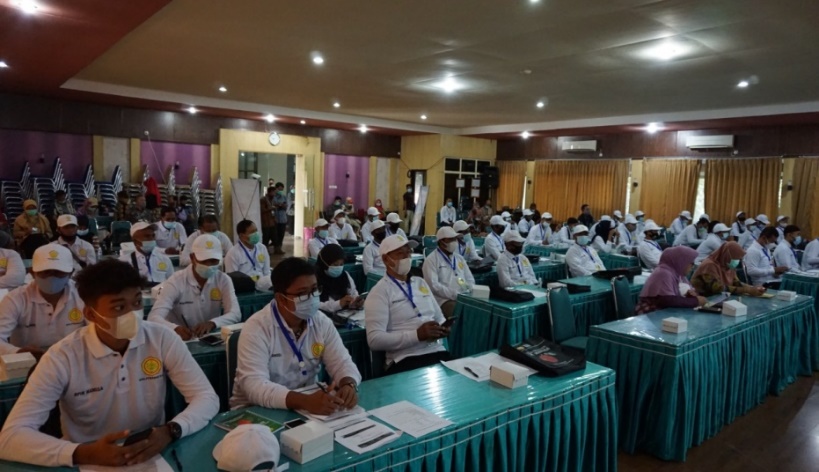 Respon rata-rata Petani Peserta Bimtek Terhadap Inovasi Budidaya dan Pengolahan  
Pisang di Kab. Gowa dan Kab. Takalar, Sulawesi Selatan
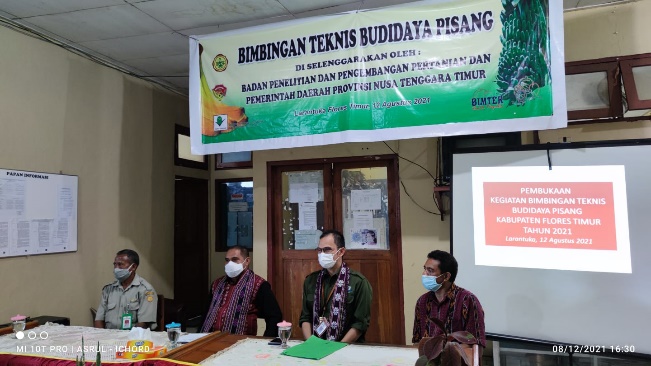 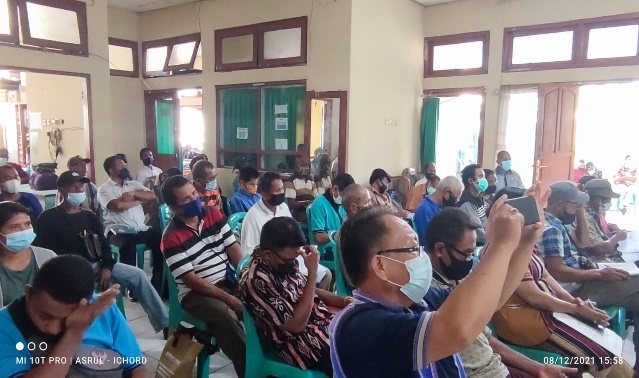 KESIMPULAN
Pengembaangn dan penyebaran komoditas varietas unggul pisang antara lain pisang kepok tanjung dan barangan, sedangkan varietas mangga antara lain Garifta merah, 
Teknologi yang dikembangakan antara lain teknologi presisi pemupukan berdasarkan status hara tanah tanaman dan pengairan berdasarkan kebutuhan air pada kondisi kapasitas lapang, peningkatan kualitas mangga melalui pengendalian hama dan penyakit utama berbasis bioekologi, pengelolaan penyakit pasca panen mangga gedong gincu menggunakan fungisida berbasis mode of action dan identifikasi penyakit pasca panen mangga garifta merah. 
Teknologi pisang yang dikembangkan antara lain aplikasi trichompos, aplikasi asam salisilat, dan aplikasi mikoriza.
KESIMPULAN
Respons petani yang baik terhadap teknologi perbenihan maupun budiaya mangga  dapat dipahami karena wilayah Kab. Sitobondo merupakan daerah sentra mangga di Prov. Jawa Timur.
Teknologi budidaya dan pengolahan pisang, terjadi peningkatan respons petani. Sebanyak 61,16% petani di Kab. Gowa dan 62,42% petani di Kab. Takalar memiliki respons yang tinggi terhadap teknologi budidaya dan pengolahan pisang memiliki respons sangat tinggi. Sedangkan,  petani yang memiki respon sangat tinggi setelah bimbingan teknis sebesar 25,21% petani di Kab Gowa dan 20,37% petani di Kab. Takalar.
TERIMA KASIH